Atelier sous régional sur l'intégration des données administratives, des données de masse et des informations géo spatiales pour la compilation des indicateurs des ODD pour les pays africains francophonesLomé, 9-11 mai 2018
Mise à niveau de la production sectorielle à travers la SNDS au Cameroun
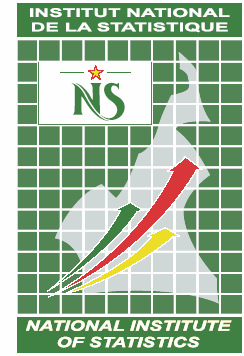 Présenté par :  Ambroise ABANDA,
Chef de Division de la Coordination statistique et de la Diffusion
Institut National de la Statistique du Cameroun
E-mail : abanda_ambroise @yahoo.fr
Plan de la présentation
Contexte d’élaboration de la SNDS
Mise en œuvre de la SNDS au niveau sectoriel
Principales difficultés
Recommandations
Page 2
1. Contexte d’élaboration de la SNDS
Page 3
1. Contexte d’élaboration de la SNDS
Plusieurs enjeux et défis de la production statistique sectorielle avant la mise en œuvre de la SNDS
Organisation : Mise en place des SIS dans les administrations
Couverture géographique : Prise en compte de la décentralisation dans production statistique
Couverture thématique
Qualité : Mise en place de l’assurance qualité
Amélioration de la diffusion
Sécurisation des financements
Page 4
2. Mise en œuvre de la SNDS au niveau sectoriel
Élaboration d’un cahier de charges pour les administrations sectorielles
Conception des SIS
Élaboration du 1er Annuaire statistique et pérennisation
Rapport d’analyse
Système d’information statistique
Base de données géo référencées
Guide d’élaboration des bonnes pratiques
Statistiques pertinentes et fiables
Page 5
2. Mise en œuvre de la SNDS au niveau sectoriel
Renforcement des capacités des administrations sectorielles
Trilogie d’actions
Page 6
2. Mise en œuvre de la SNDS au niveau sectoriel
Poursuite du plaidoyer pour le financement de la statistique
Sensibilisation à l’occasion des sessions annuelles du Conseil National de la Statistique
Implication des partenaires pour le financement (UE, UNESCO, PNUD, etc.)
Page 7
2. Mise en œuvre de la SNDS au niveau sectoriel
Cas de certaines administrations de souveraineté :
Élaboration des stratégies ministérielles de développement de la statistique : Fonction publique, administration du territoire
Production des statistique sur la chaine pénale : Police judiciaire (sûreté nationale & gendarmerie nationale), Justice, Administration pénitentiaire)
Publication de l’annuaire statistique de la Gendarmerie Nationale (accidents de la route, …)
Problème : Mobilité du personnel (Fonction publique et Gendarmerie Nationale)
Page 8
2. Mise en œuvre de la SNDS au niveau sectoriel
Implication croissante des sectoriels dans Suivi de la mise en œuvre de la SNDS
Négociation des conventions entre l’INS et de nombreuses administrations sectorielles pour la production des statistiques :
Ministère des Poste et télécommunications
Ministères des Travaux publics
Ministère de l’Habitat et du Développement urbain
Port autonome
Etc.
Élaboration en 2014 d’un Indice Nationale de Développement de la Statistique + Forte implication des sectoriels 
Implication des partenaires à travers l’assurance qualité (AFRISTAT, Paris21, StatCan)
Page 9
2. Mise en œuvre de la SNDS au niveau sectoriel
Valeur des dimensions et sous-dimensions en 2015
Page 10
2. Mise en œuvre de la SNDS au niveau sectoriel
Couverture de la production étendue à de nouveaux thèmes
TIC et télécommunications
Sous secteur des routes rurales
Sous secteur Environnement (Atlas des statistiques de l’environnement)
Etc.
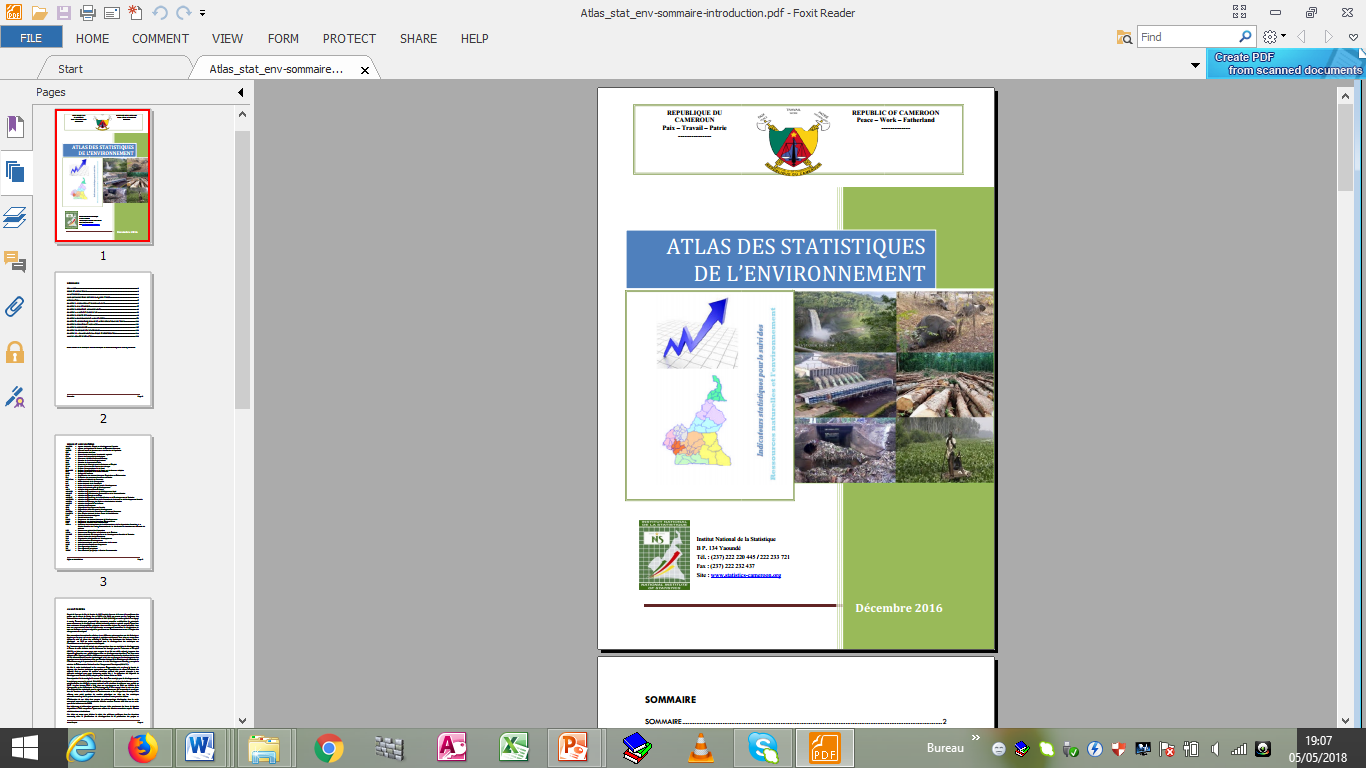 Page 11
3. Principales difficultés
Forte mobilité des cadres :
Pérennisation difficile du processus pour certains secteurs
Insuffisante appropriation des SNDS par les sectoriels
Indisponibilité des informations sur le financements des activités retenues dans la SNDS
Faibles capacités de management (maturation et budgétisation) par les sectoriels
Faible financement de l’activité statistique sectorielle
Page 12
4. Quelques perspectives
Révision des SSN sectoriels en vue d’accompagner les agendas nationaux et internationaux de développement socio-économique et intégrer la SHASA
Élaboration des stratégies sectorielles de développement de la statistiques (SSDS)
Formation des sectoriels au Management d’un projet statistique avec un accent sur la Budgétisation axée sur les résultats
Intégration des SNDS dans la stratégie nationale de développement (DSCE) pour une meilleure prise en charge
Page 13
4. Quelques perspectives
Actualisation des cahiers de charges des administrations sectorielles et des Agences régionales de la Statistique
Poursuite du renforcement des capacités des sectoriels et des agences régionales en RH et matérielles
Amélioration de la communication pour l’appropriation des SNDS par les décideurs politiques, PTF,  producteurs et  utilisateurs  en vue de créer une synergie pérenne entre eux
Page 14
Akpé
Thank you
Je vous remercie
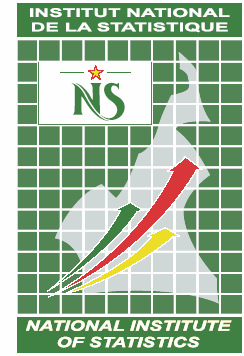 Pour les publications, BV consulter…
     Institut National de la Statistique du Cameroun
             Site web : www.statistics-cameroon.org